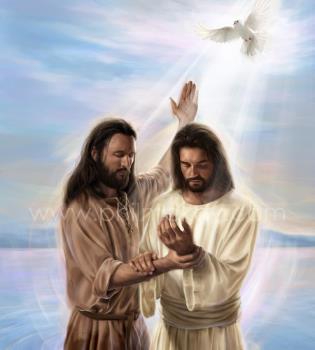 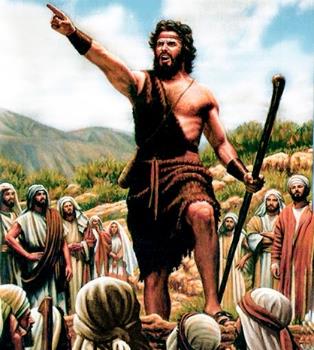 HET BEGIN VAN HET EVANGELIE
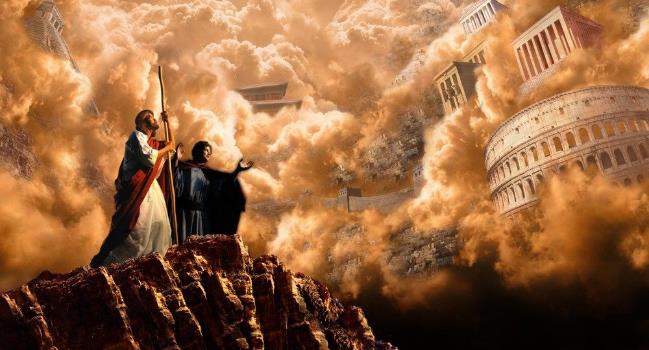 Les 1 voor 6 juli 2024
“En nadat Johannes overgeleverd was, ging Jezus naar Galilea en predikte het Evangelie van het Koninkrijk van God, en Hij zei: De tijd is vervuld en het Koninkrijk van God is nabijgekomen; bekeer u en geloof het Evangelie.’ ” (Markus 1:14-15, HSV)
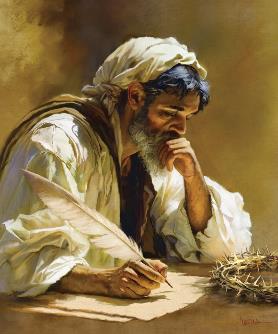 Het evangelie van Markus is het kortste van de vier evangeliën die het leven van Jezus vertellen.
Het is een snel, wendbaar, dynamisch, gecomprimeerd verhaal. De scènes flitsen voor onze ogen. Je kunt geen enkel detail missen, want alleen de echt belangrijke zijn opgenomen.
Kortom, Markus is het evangelie voor de 21e eeuw, waar alles snel en rap gebeurt, wanneer tijd geld is. Laten we die tijd gebruiken om het meest waardevolle te leren: ‘Het evangelie van Jezus Christus, Zoon van God’ (Markus 1:1).
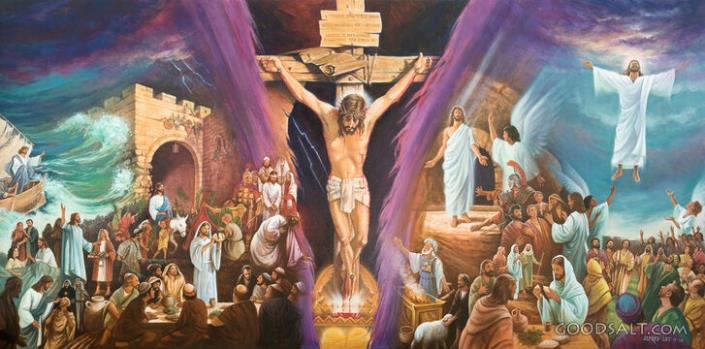 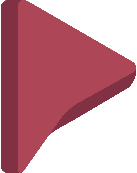 De auteur van het evangelie:
Mislukte missionaris.
Nuttig voor de bediening.
Het begin van het evangelie:
De voorbereiding. Markus 1:1-8.
De Doop. Markus 1:9-13.
De boodschap. Markus 1:14-15.
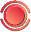 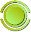 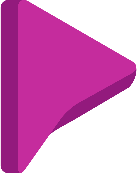 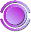 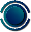 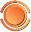 DE AUTEUR VAN HET EVANGELIE
MISLUKTE MISSIONARIS
zondag
“Barnabas nu en Saulus keerden terug uit Jeruzalem na daar hun dienstwerk vervuld te hebben, en
zij namen ook Johannes mee, die ook Markus genoemd werd.” (Handelingen 12:25)
Net als de rest van de evangelisten noemt Markus zichzelf niet bij naam. Hij was een jongen toen de gebeurtenissen die hij vertelt plaatsvonden, waar hij waarschijnlijk achter kwam door zijn intieme relatie met de apostel Petrus (1 Petr. 5:13).
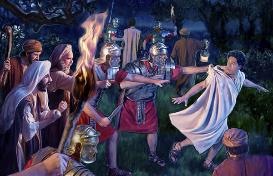 De moeder van Johannes Markus was de eigenaar van de plaats in Jeruzalem waar de kerk bijeenkwam om te bidden ter gelegenheid van de gevangenneming van Petrus (Handelingen 12:12).
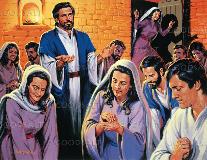 Kort daarna namen Barnabas en Saulus (die naar Jeruzalem waren gegaan om een ​​offergave te brengen) Johannes Markus mee naar Antiochië (Handelingen 12:25).
Toen de Heilige Geest in Antiochië Barnabas en Saulus riep om zendelingen onder de heidenen te zijn, namen ze Johannes Markus mee als medewerker (Handelingen 13:2-5).
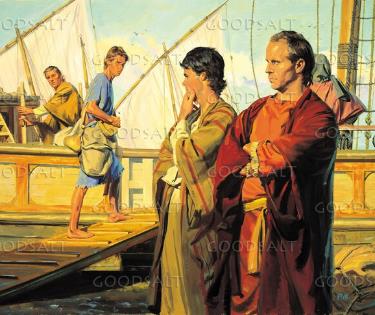 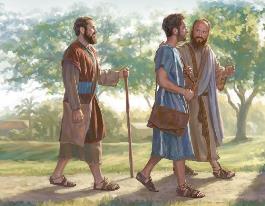 Maar het zendingsleven bleek erg moeilijk voor de jonge Markus, die besloot terug te keren naar Jeruzalem (Handelingen 13:13).
NUTTIG VOOR DE BEDIENING
“Alleen Lukas is bij mij. Haal Markus op en breng hem met u mee, want hij is voor mij van veel nut voor de ambtelijke bediening.” (2 Timotheüs 4:11)
maandag
Toen Paulus de tweede zendingsreis voorstelde, weigerde hij Markus als medewerker te aanvaarden (Handelingen 15:36-38). Paulus had sterke helpers nodig, die een steun en geen last zouden zijn. Markus paste niet in dit profiel.
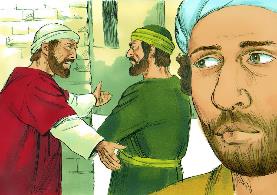 Barnabas was er echter zeker van dat zijn neef Markus genoeg potentieel had om een ​​goede zendeling te zijn. Daarom nam hij Markus mee naar Cyprus, terwijl Paulus en Silas naar Azië vertrokken (Handelingen 15:39-41).
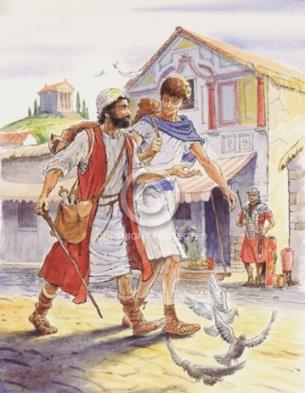 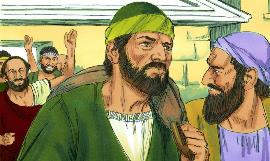 We weten niet wat er daarna gebeurde, maar we weten wel dat Barnabas gelijk had. Door de drie verwijzingen die hij in zijn brieven naar hem maakt, begon Paulus Markus als “nuttig voor de bediening” te beschouwen, als een effectieve medewerker (Kol. 4:10; Filemon 24; 2 Tim. 4:11).
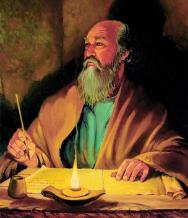 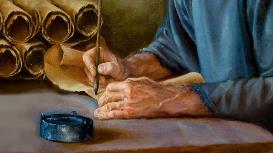 Dankzij deze tweede kans kunnen we vandaag genieten van het spannende verhaal van het Markusevangelie.
HET BEGIN VAN HET EVANGELIE
DE VOORBEREIDING
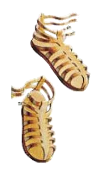 dinsdag
“En hij predikte en zei: Na mij komt Hij Die sterker is dan ik, bij Wie ik het niet waard ben neer te bukken en de riem van Zijn sandalen los te maken.” (Markus 1:7)
Markus begint met ons kennis te laten maken met God die de reis van Zijn Zoon voorbereidt (Markus. 1:1-2; Mal. 3:1). Een reis die begint in de hemelse hoven, en die Jezus Christus naar het kruis zal brengen, om opnieuw te worden ontvangen in de hemel (Markus 16:19).
Om deze weg voor te bereiden, kiest God Johannes de Doper, de “stem die roept in de woestijn” (Markus 1:3; Jes. 40:3).
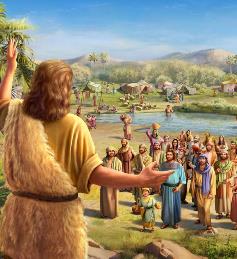 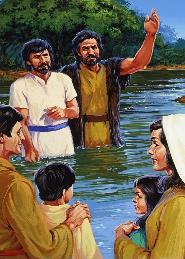 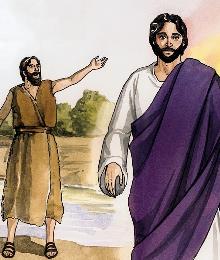 Voordat Jezus aan Zijn reis begon om Zijn leven voor ons te geven, bereidde Johannes de harten van mensen voor door hen tot bekering te leiden en hen uit te nodigen zich te laten dopen (Markus 1:4-6).
Hij bereidde hen voor om de Zoon van God te ontvangen: machtiger dan Johannes zelf; waardiger; en dat Hij zal dopen met een effectievere doop (Markus 1:7-8).
DE DOOP
woensdag
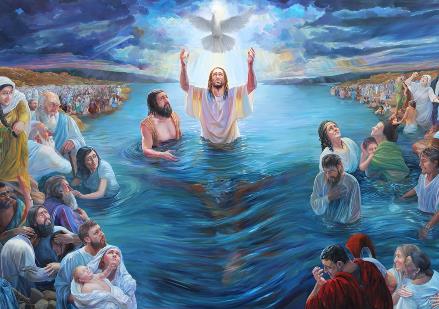 “En het gebeurde in die dagen dat Jezus kwam van Nazareth, in Galilea, en door Johannes werd gedoopt in de Jordaan.” (Markus 1:9)
Jezus begint zijn reis op spectaculaire wijze: God de Vader stelt Hem voor als Zijn Zoon, en de Heilige Geest manifesteert Zijn aanwezigheid in lichamelijke vorm (Markus 1:10-11). Vanaf het allereerste begin wordt Jezus voorgesteld als een goddelijk persoon, de Zoon van God. Maar Hij wordt ook voorgesteld als een menselijke persoon:
Zo wordt Jezus aan ons voorgesteld: volledig goddelijk en volledig menselijk. Hij is zowel Redder als Broeder, Heer en Voorbeeld. Het is de volledige openbaring van Gods liefde voor de mensheid.
«De heerlijkheid die op Christus rustte, is een onderpand van de liefde van God voor ons. Het vertelt ons over de kracht van het gebed – hoe de menselijke stem het oor van God kan bereiken en hoe onze smeekbeden aanvaard kunnen worden in de hemelse hoven. Het licht dat uit de open poorten op het hoofd van onze Heiland viel, zal op ons vallen als we bidden om hulp om verleiding te weerstaan. De stem die tot Jezus sprak, zegt tegen iedere gelovige ziel: “Dit is Mijn geliefde Zoon, in Wie Ik Mijn welbehagen heb.”
Ellen G. White (In de hemelse gewesten - God heeft mij gekozen, 20 januari)
DE BOODSCHAP
70 weken = 490 jaar
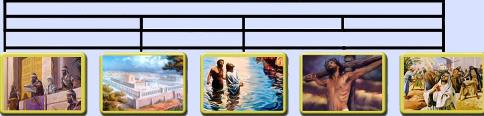 ½ week
62 weken
½ week
7 weken
7 jaar
434 jaar
49 jaar
“En nadat Johannes overgeleverd was, ging Jezus naar Galilea en predikte het Evangelie van het Koninkrijk van God” (Markus 1:14)
Een verwijzing naar de profetie van de 70 weken (Dan. 9:24). 
Vanaf het decreet van Artaxerxes, jaar 457 v.Chr., tot aan de zalving van de Messias zouden er 69 weken verstrijken (v. 25).
Dit werd vervuld bij de doop van Jezus, 27 n.Chr. Een halve week later, 31 n.Chr., stierf Jezus (vers 27).
Een oproep om actief deel te nemen aan het verbond, door vergeving te aanvaarden door het geloof in Jezus.
Een belofte dat het verbond van verlossing in vervulling begon te gaan.
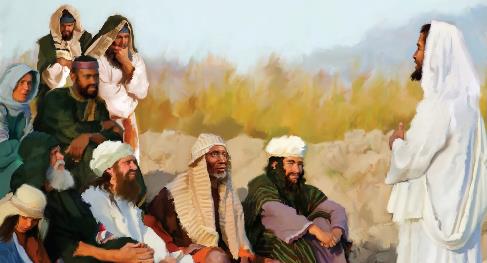 Onze huidige boodschap omvat ook deze drie aspecten: De tijd is vervuld; Jezus komt; en we moeten ons bekeren en geloven, zodat we met Hem kunnen meegaan.
donderdag
“De kern van de prediking van Christus was: “De tijd is vervuld en het koninkrijk van God is nabijgekomen; bekeert u en gelooft het evangelie.’ De evangelieboodschap, zoals die door de Heiland Zelf werd gegeven, was dus gebaseerd op de profetieën. De “tijd” waarvan Hij verklaarde dat deze vervuld was, was de periode die door de engel Gabriël aan Daniël bekend werd gemaakt…(Dan. 9:20-27). Zoals de boodschap van Christus' eerste komst het koninkrijk van Zijn genade aankondigde, zo kondigt de boodschap van Zijn tweede komst het koninkrijk van Zijn heerlijkheid aan. En de tweede boodschap is, net als de eerste, gebaseerd op de profetieën."
Ellen G. White  (De wens der eeuwen, hfdst. 23  pag. 185)